Figure 1. Mitochondrial mdisc1 is anchored to the Inner Mitochondrial Membrane facing the intermembrane space. (A) ...
Hum Mol Genet, Volume 25, Issue 19, 1 October 2016, Pages 4157–4169, https://doi.org/10.1093/hmg/ddw250
The content of this slide may be subject to copyright: please see the slide notes for details.
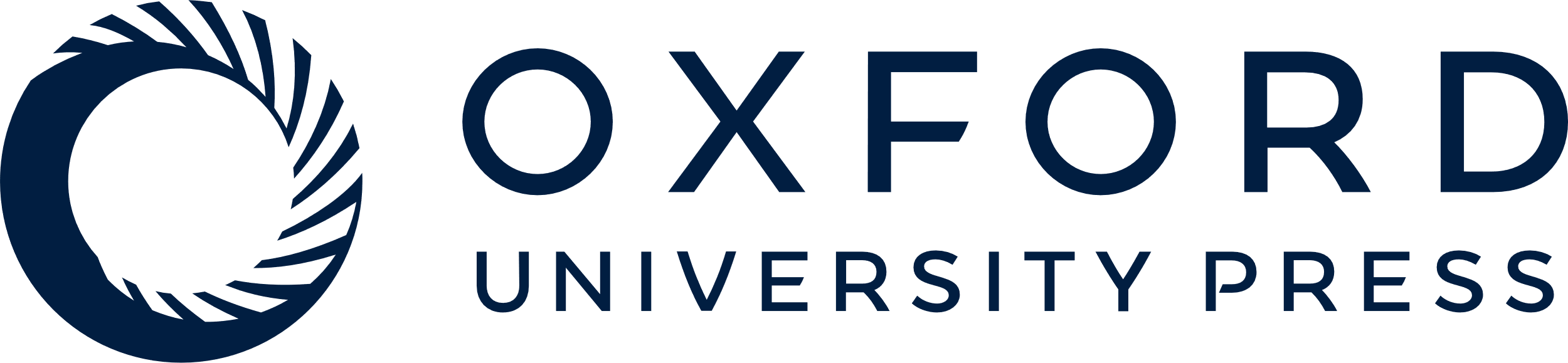 [Speaker Notes: Figure 1. Mitochondrial mdisc1 is anchored to the Inner Mitochondrial Membrane facing the intermembrane space. (A) Subcellular fractionation of adult mouse brain followed by immunoblot with an antibody against the N-terminal domain of DISC1 (N-disc1) shows that mdisc1 concentrates in the mitochondria. (B, C) Mitoplast isolation from mouse brain mitochondria by digitonin solubilization (B), and alkaline extraction (C). Triton X-100 was used to completely solubilize the protein samples (C). Disc1 immunoreactivity was present in both pellet and supernatant (Sup), suggesting that part of the protein is associated with the inner membrane, and part is facing the intermembrane space. PM = Purified mitochondria. (D–I) Proteinase K (PK) protection assay performed with increasing concentrations of PK (D–G), or increasing concentrations of digitonin in the absence (H) or presence (I) of 100 μg/ml PK. Mitochondria isolated from HEK293T cells transfected with recombinant full length hDISC1 V5-tagged (FL-hDISC1-V5) (D), with its truncated form hDISC1-Δ597-854 V5 tagged (Δ597-hDISC1-V5) (E), or with full length hDISC1 myc-tagged (myc-FL-hDISC1) (F), and mitochondria isolated from mouse brain (G) were incubated with increased concentrations of PK, before analysis by immunoblotting. The combination of 100 μg/ml PK plus 0.1% Triton X-100 (100 + T) was used to fully solubilize the protein samples. hDISC1 immunoreactivity was lost in a Proteinase K-concentration-dependent manner, a pattern paralleled by that for Mic60/Mitofilin, an IMM protein. (H–I) Crude mitochondria isolated from mouse brain were permeabilized with increasing concentrations of digitonin (H–I), prior to be subject to digestion with 100 μg/ml of PK (I). Markers: Mic60/Mitofilin, inner mitochondrial membrane; HSP60, matrix; EndoG and Cytochrome c, intermembrane space; VDAC and TOMM20, outer mitochondrial membrane.


Unless provided in the caption above, the following copyright applies to the content of this slide: © The Author 2016. Published by Oxford University Press. All rights reserved. For Permissions, please email: journals.permissions@oup.com]